Introduction to Parallelism
Lecture 10
Hartmut Kaiser
https://teaching.hkaiser.org/spring2025/csc4700/
Multicore for HPC
2/27/2025, Lecture 10
How do multicore chips operate (how does the hardware work)?
How do they get high performance?
How does the software exploit the hardware (how do we write our software to exploit the hardware)?
What are the abstractions that we need to use to reason about multicore systems?
What are the programming abstractions and mechanisms?
Terminology: Program, process, thread
More terminology: Parallel, concurrent, asynchronous
CSC4700, Spring 2025, Introduction to Parallelism
2
Multicore Architecture
2/27/2025, Lecture 10
Any CPU in the last 4-5 years
Core is a FDREW + regs
Each runs its own sequence of  instructions
CSC4700, Spring 2025, Introduction to Parallelism
Each can access its own data
But memory might be shared
Each has memory hierarchy
3
Parallelism and Concurrency
2/27/2025, Lecture 10
Parallelism may be defined as performing two (or more) activities at the same time
These activities may be related in some manner or not
Usually, these activities are not instantaneous: each takes a finite time
Two related activities are said to be concurrent if there is no predetermined order between them
They may or may not overlap in time when they do occur
In certain situations, concurrency is not desirable and a relative order is imposed
When such an order is enforced on two activities, they clearly cannot be executed in parallel
CSC4700, Spring 2025, Introduction to Parallelism
4
Why Parallelism?
2/27/2025, Lecture 10
Natural processes are inherently parallel, whether they be molecular and nuclear behavior, weather and geological phenomena, or biological and genetic manifestation
Modelling such processes require highly complex computations 
For example, a nanosecond-long molecular dynamics simulation of barely a million atoms can take more than 1017 steps (a billion billion steps)
Highly detailed week-long weather modeling requires even higher orders of magnitude
Modern CPUs are able to complete ‘only’ a few billion sequential steps in a second
Without parallelism, many useful computations would literally take a lifetime
CSC4700, Spring 2025, Introduction to Parallelism
5
Sequential Computation
2/27/2025, Lecture 10
Traditionally software has been written for sequential computations
To be run on a single computer having a single Central Processing Unit (CPU)
A problem is broken into a discrete set of instructions
Instructions are executed one after another
Only one instruction can be executed at any moment in time
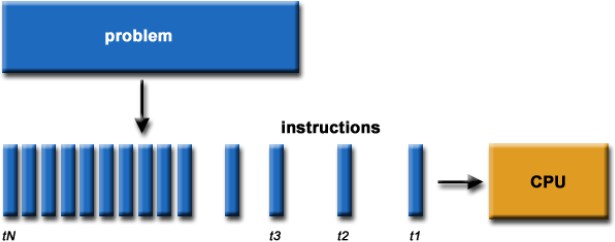 CSC4700, Spring 2025, Introduction to Parallelism
6
Parallel Computing
2/27/2025, Lecture 10
In the simplest sense, parallel computing is the simultaneous use of multiple compute resources to solve a computational problem
To be run using multiple CPUs concurrently
A problem is broken into discrete parts that can be solved concurrently
Each part is further broken down to a series of instructions
Instructions from each part execute simultaneously on different CPUs
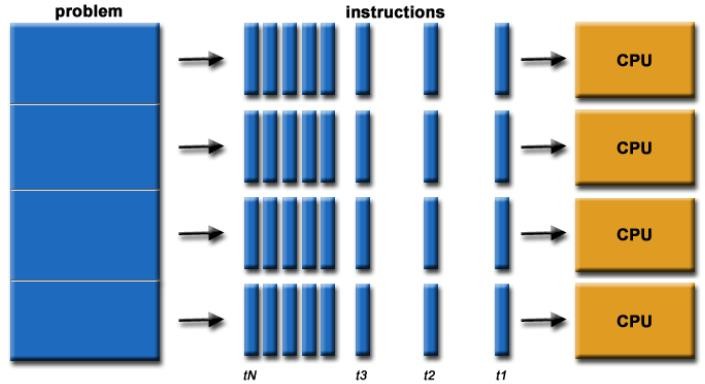 CSC4700, Spring 2025, Introduction to Parallelism
7
Parallel Computers
2/27/2025, Lecture 10
Virtually all stand-alone computers today are parallel from a hardware perspective
Multiple functional units (floating point, integer, GPU, etc.)
Multiple execution units / cores
Multiple hardware threads
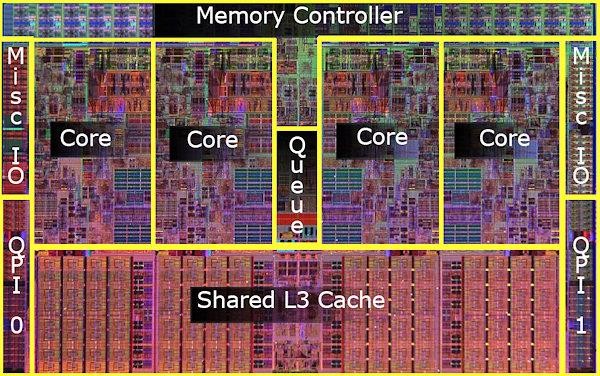 CSC4700, Spring 2025, Introduction to Parallelism
Intel Core i7 CPU and its major components
8
Parallel Computers (HPC)
2/27/2025, Lecture 10
Networks connect multiple stand-alone computers (nodes) to create larger parallel computer clusters
Each compute node is a multi-processor parallel computer in itself
Multiple compute nodes are networked together with a high-bandwidth, low-latency network (e.g., InfiniBand )
Special purpose nodes, also multi-processor, are used for other purposes
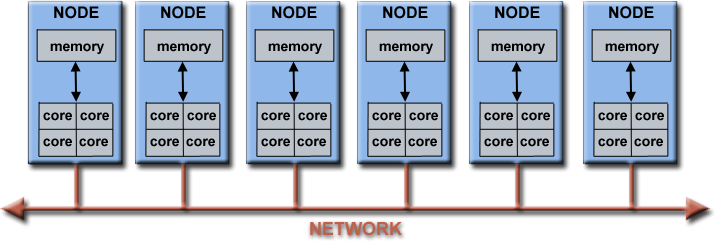 CSC4700, Spring 2025, Introduction to Parallelism
9
Why Use HPC?
2/27/2025, Lecture 10
Major reasons
Save time and/or money: In theory, throwing more resources at a task will shorten its time to completion, with potential cost savings. Parallel clusters can be built from cheap, commodity components
Solve larger problems: Many problems are so large and/or complex that it is impractical or impossible to solve them on a single computer, especially given limited computer memory
Provide concurrency: A single compute resource can only do one thing at a time. Multiple computing resources can be doing many things simultaneously
Use of non-local resources: Using compute resources on a wide area network, or even the Internet when local compute resources are scarce
CSC4700, Spring 2025, Introduction to Parallelism
10
Future Trends
2/27/2025, Lecture 10
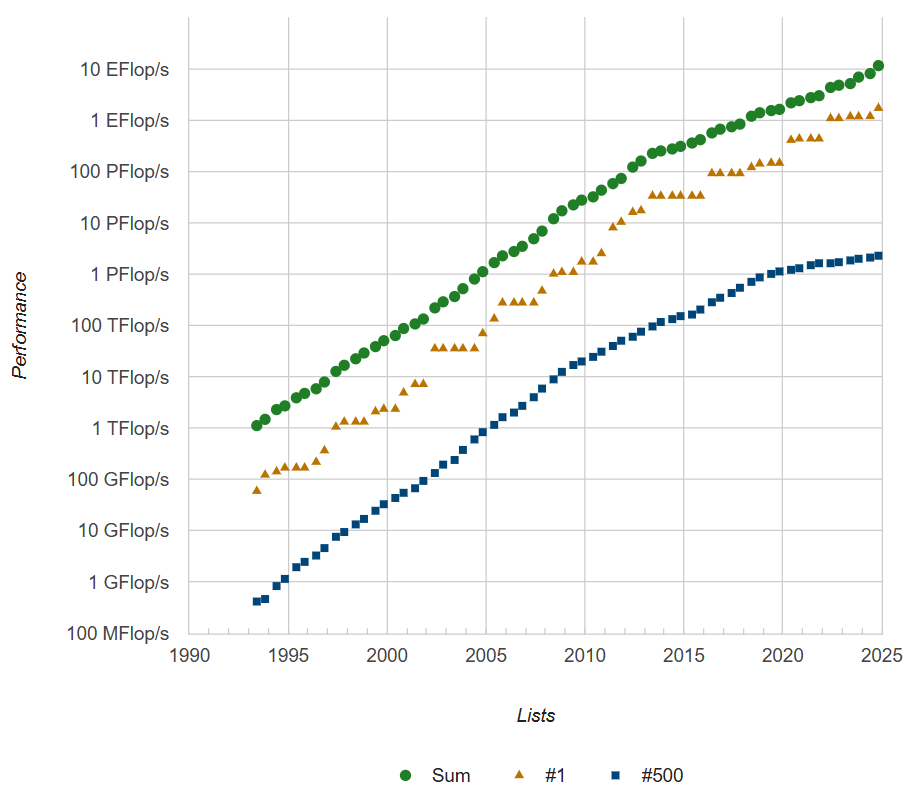 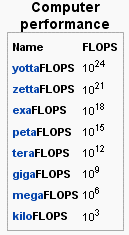 CSC4700, Spring 2025, Introduction to Parallelism
Source: Top500.org
11
HPC Terminology
2/27/2025, Lecture 10
Supercomputing / High-Performance Computing (HPC)
Flop/s – Floating point operation per second
Node – a stand alone computer
CPU / Core – a modern CPU usually has several cores (individual processing units)
Task – a logically discrete section from the computational work
Communication – data exchange between parallel tasks
Speedup – time of serial execution / time of parallel execution
Massively Parallel – refer to hardware of parallel systems with many processors (“many” = hundreds of thousands)
Embarrassingly Parallel – solving many similar but independent tasks simultaneously. Requires very little communication
Scalability – a proportionate increase in parallel speedup with the addition of more processors
CSC4700, Spring 2025, Introduction to Parallelism
12
Parallel Computer Memory Architectures
2/27/2025, Lecture 10
Shared Memory
Multiple processors can operate independently, but share the same memory resources
Changes in a memory location caused by one CPU are visible to all processors
Advantages
Global address space provides a user-friendly programming perspective to memory
Fast and uniform data sharing due to proximity of memory to CPUs
Disadvantages
Lack of scalability between memory and CPUs. Adding more CPUs increases traffic on the shared memory-CPU path
Programmer responsibility for “correct” access to shared memory
CSC4700, Spring 2025, Introduction to Parallelism
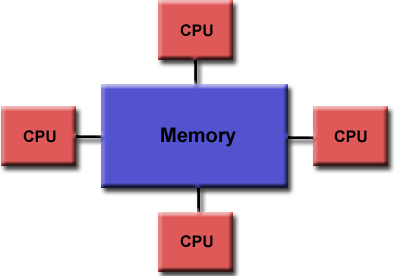 13
Parallel Computer Memory Architectures
2/27/2025, Lecture 10
Distributed Memory
Requires a communication network to connect inter-processor memory
Processors have their own local memory. Changes made by one CPU have no effect on others
Requires communication to exchange data among processors
Advantages:
Memory is scalable with the number of CPUs
Each CPU can rapidly access its own memory without overhead incurred by trying to maintain global cache coherency
Disadvantages:
Programmer is responsible for many of the details associatedwith data communication between processors
It is usually difficult to map existing data structures to thismemory organization, based on global memory
CSC4700, Spring 2025, Introduction to Parallelism
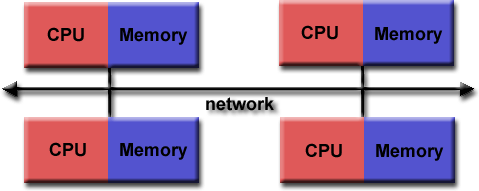 14
Parallel Computer Memory Architectures
2/27/2025, Lecture 10
Hybrid Distributed-Shared Memory
The largest and fastest computers in the world today employ both shared and distributed memory architectures.
Shared memory component can be a shared memory machine and/or GPU
Processors on a compute node share same memory space
Requires communication to exchange data between compute nodes
Advantages and Disadvantages
Whatever is common to both shared and distributed memory architectures
Increased scalability is an important advantage
Increased programming complexity is a major disadvantage
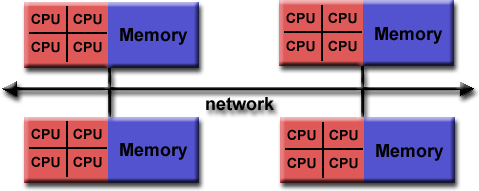 CSC4700, Spring 2025, Introduction to Parallelism
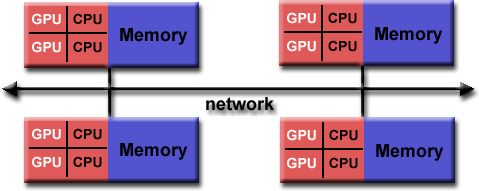 15
15
Parallel Programming Models
2/27/2025, Lecture 10
CSC4700, Spring 2025, Introduction to Parallelism
16
Parallel Programming Models
2/27/2025, Lecture 10
Parallel Programming Models exist as an abstraction on top of hardware and memory architectures
Uniform Memory (without threads)
Shared Threads Models (Pthreads, OpenMP, HPX)
GPU programming (CUDA, HIP, SYCL, etc.)
Distributed Memory (HPX) / Message Passing (MPI)
Data Parallel (HPX)
Hybrid (HPX, MPI+OpenMP)

Single Program Multiple Data (SPMD)
Multiple Program Multiple Data (MPMD)
CSC4700, Spring 2025, Introduction to Parallelism
16
Shared Threads Models
2/27/2025, Lecture 10
POSIX Threads
Library based, requires parallel coding
C Language only; Interfaces for Perl, Python and others exist
Commonly referred to as Pthreads
Most hardware vendors now offer Pthreads in addition to their proprietary threads implementations
Very explicit parallelism; requires significant programmer attention to detail
OpenMP
Compiler directive based (#pragma directives); can use serial code
Jointly defined and endorsed by a group of major computer hardware and software vendors
Portable / multi-platform, including Unix and Windows platforms
Available in C/C++ and Fortran implementations
Can be very easy and simple to use - provides for "incremental” parallelism
CSC4700, Spring 2025, Introduction to Parallelism
17
Shared Threads Models
2/27/2025, Lecture 10
Pthreads are the underlying threading implementation on almost all platforms
Too low level for daily use
OpenMP does not integrate with C++ very well
Is based on #pragma’s that don’t know anything about C++ types
Very verbose if fine tuning is needed
We will use higher level standard C++ facilities
Later we will use HPX, which provides extensions to the standard C++ APIs
CSC4700, Spring 2025, Introduction to Parallelism
19
Distributed Memory / Message Passing Models
2/27/2025, Lecture 10
A set of processes that use their own local memory during computation
Multiple tasks can reside on the same physical machine and/or across an arbitrary number of machines
Processes exchange data through communications by sending and receiving messages
Data transfer usually requires cooperative operations to be performed by each process
For example, a send operation must have a matching receive operation
Message Passing Interface (MPI) is the "de facto" industry standard for message passing
MPI implementations exist for virtually all popular parallel computing platforms
Distributed task-based systems like HPX combine benefits of both, one sided and tw0-sided communication
CSC4700, Spring 2025, Introduction to Parallelism
18
Data Parallel Model
2/27/2025, Lecture 10
Data Parallel on shared memory systems
SIMD registers and arithmetic operations
Is applicable semantically to distributed computing as well (SPMD/MPMD)
Relies on systems that expose a Global Address Space
UPC/UPC++: Partitioned Global Address Space (PGAS) (compiler dependent)
Coarray Fortran: A small set of extension to Fortran 95 (compiler dependent)
HPX: Active Global Address Space (AGAS) (pure library implementation)
Display these characteristics:
Address space is treated globally
Parallel work focuses on performing operations on a data set
Tasks work on different portions from the same data structure
Tasks may perform different operations concurrently
CSC4700, Spring 2025, Introduction to Parallelism
21
19
Hybrid Parallel Programming Models
2/27/2025, Lecture 10
Currently, a common example of a hybrid model is the combination of the message passing model (MPI) with the threads model (OpenMP)
Threads perform computationally intensive kernels using local, on-node data
Communications between processes on different nodes occurs over the network using MPI
This hybrid model lends itself well to the increasingly common hardware environment of clustered multi/many-core machines

HPX: a C++ library solution combining 
Distributed tasks
Seamless local threading
Higher-level APIs uniform for local and remote operation
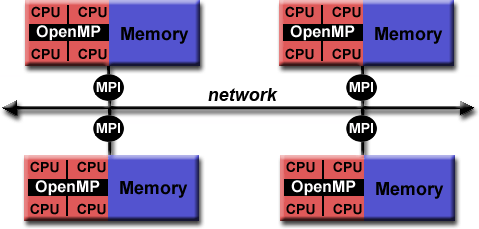 CSC4700, Spring 2025, Introduction to Parallelism
20
Hybrid Parallel Programming Models:
2/27/2025, Lecture 10
Another similar and increasingly popular example of a hybrid model is using MPI with GPU (Graphics Processing Unit) programming
GPUs perform computationally intensive kernels using local, on-node data
Communications between processes on different nodes occurs over the network using MPI
HPX allows to unify the programming interfaces for 
Shared memory parallelism
Distributed parallelism
GPU based computation
CSC4700, Spring 2025, Introduction to Parallelism
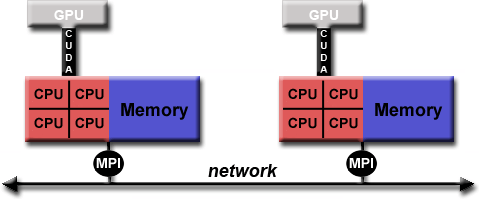 21
Can my Code be parallelized?
2/27/2025, Lecture 10
Does it have large loops that repeat the same operations?
Does your code do multiple tasks that are not dependent on one another? If there are dependencies, are those weak?
Can any dependencies or information sharing be overlapped with computation? If not, is the amount of communications small?
Do multiple tasks depend on the same data?
Does the order of operations matter? If so how strict does it have to be?
CSC4700, Spring 2025, Introduction to Parallelism
23
Basic Guidance for efficient Parallelization
2/27/2025, Lecture 10
Is it even worth parallelizing my code?
Does your code take an intractably long amount of time to complete?
Do you run a single large model or do statistics on multiple small runs?
Would the amount of time it takes to parallelize your code be worth the gain in speed?
Parallelizing established code vs. starting from scratch
Established code: Maybe easier / faster to parallelize, but may not give good performance or scaling
Start from scratch: Takes longer, but will give better performance, accuracy, and gives the opportunity to turn a “black box” into a code you understand
CSC4700, Spring 2025, Introduction to Parallelism
24
Basic Guidance for efficient Parallelization
2/27/2025, Lecture 10
Increase the fraction of your program that can be parallelized
Identify the most time consuming parts of your program and parallelize them
This could require modifying your intrinsic algorithm and code’s organization
Balance parallel workload
Minimize time spent in communication
Partition data. Distribute arrays and matrices – allocate specific memory for each process on a separate node
CSC4700, Spring 2025, Introduction to Parallelism
25
Considerations about Parallelization
2/27/2025, Lecture 10
Speedup:
Efficiency:
T (1)
E(n)  S(n)
S(n) 
CSC4700, Spring 2025, Introduction to Parallelism
n
T (n)
Tells you how efficiently you parallelize your code
26
Oversimplified Example
2/27/2025, Lecture 10
CSC4700, Spring 2025, Introduction to Parallelism
27
Oversimplified Example, continued
2/27/2025, Lecture 10
80%
Serial
20%
Parallel
Process 1
CSC4700, Spring 2025, Introduction to Parallelism
Process 2
Process 3
parallelized
Process 4
Not parallelized
28
More realistic Example
2/27/2025, Lecture 10
80%
Serial
20%
Parallel
Process 1
parallelized
CSC4700, Spring 2025, Introduction to Parallelism
Not parallelized
Process 2
Overheads
Process 3
Process 4
28
Load imbalance
Designing parallel Programs - Partitioning
2/27/2025, Lecture 10
One of the first steps in designing a parallel program is to break the problem into discrete “chunks” that can be distributed to multiple parallel tasks
Domain Decomposition
Data associated with a problem is partitioned
Each parallel task works on a portion of the data

There are different ways to partition the data
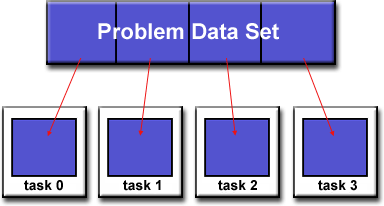 CSC4700, Spring 2025, Introduction to Parallelism
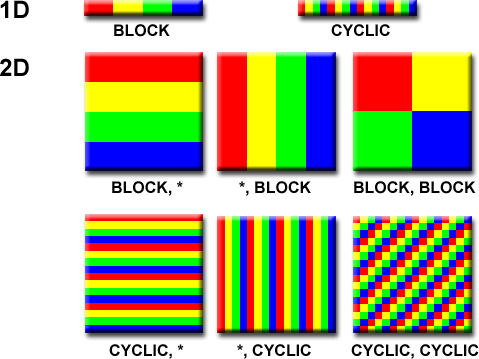 31
Designing parallel Programs - Partitioning
2/27/2025, Lecture 10
One of the first steps in designing a parallel program is to break the problem into discrete “chunks” that can be distributed to multiple parallel tasks
Functional Decomposition
Problem is decomposed according to the work that must be done. Each parallel task performs a fraction of the total computation
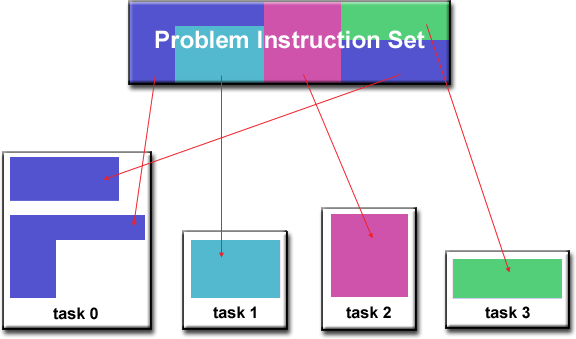 CSC4700, Spring 2025, Introduction to Parallelism
32
Designing parallel Programs - Communication
2/27/2025, Lecture 10
Most parallel applications require tasks to share data with each other
Cost of communication: Computational resources are used to package and transmit data
Requires frequently synchronization – some tasks will wait instead of doing work 
Could saturate network bandwidth
Latency vs. Bandwidth 
Latency is the time it takes to send a minimal message between two tasks
Bandwidth is the amount of data that can be communicated per unit of time 
Sending many small messages can cause latency to dominate communication overhead
CSC4700, Spring 2025, Introduction to Parallelism
33
Designing parallel Programs - Communication
2/27/2025, Lecture 10
Most parallel applications require tasks to share data with each other
Synchronous vs. Asynchronous communication
Synchronous communication is referred to as blocking communication – other work stops until the communication is completed
Asynchronous communication is referred to as non-blocking since other work can be done while communication is taking place
CSC4700, Spring 2025, Introduction to Parallelism
34
Designing parallel Programs - Communication
2/27/2025, Lecture 10
Most parallel applications require tasks to share data with each other
Scope of communication
Point-to-point communication – data transmission between tasks.
Collective communication
Involves all tasks (in a communication group)
CSC4700, Spring 2025, Introduction to Parallelism
35
Designing parallel Programs - Load Balancing
2/27/2025, Lecture 10
Load balancing is the practice of distributing approximately equal amount of work so that all compute resources are kept busy all the time
How to Achieve Load Balance?
Equally partition the work given to each task
For array/matrix operations equally distribute the data set among parallel tasks 
For loop iterations where the work done for each iteration is equal, evenly distribute iterations among tasks
Use dynamic work assignment
Certain class problems result in load imbalance even if data is distributed evenly among tasks (sparse matrices, adaptive grid methods, many body simulations, etc.). 
Use scheduler – task pool approach. As each task finishes, it queues to get a new piece of work. Modify your algorithm to handle imbalances dynamically.
CSC4700, Spring 2025, Introduction to Parallelism
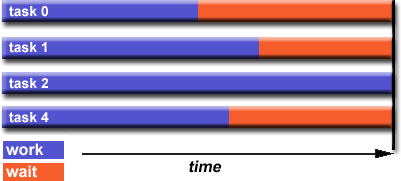 36
Scalability
2/27/2025, Lecture 10
CSC4700, Spring 2025, Introduction to Parallelism
37
Name This Famous Person
2/27/2025, Lecture 10
"Validity of the single processor approach to achieving large-scale computing capabilities,” AFIPS Conference Proceedings (30): 483–485, 1967.
Gene Amdahl (1922-2015)
Amdahl’s Law
CSC4700, Spring 2025, Introduction to Parallelism
38
[Speaker Notes: Michael Flynn, "Very high-speed computing systems," Proceedings of the IEEE , vol.54, no.12, pp.1901,1909, Dec. 1966.

Gene Amdahl, "Validity of the single processor approach to achieving large-scale computing capabilities,” AFIPS Conference Proceedings (30): 483–485, 1967.]
Amdahl’s Law
2/27/2025, Lecture 10
CSC4700, Spring 2025, Introduction to Parallelism
39
Amdahl’s Law (Strong Scaling)
2/27/2025, Lecture 10
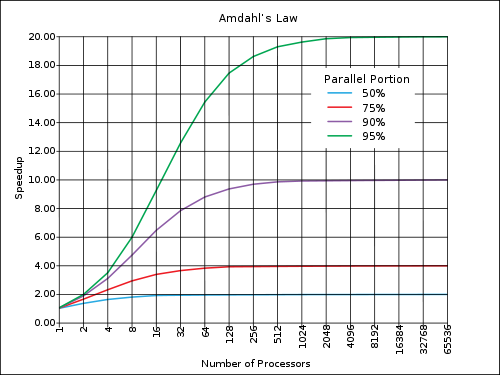 CSC4700, Spring 2025, Introduction to Parallelism
Figure courtesy of Wikipedia (http://en.wikipedia.org/wiki/Amdahl's_law)
40
A simple Example
2/27/2025, Lecture 10
Consider a two-step computation on a N x N image
Step 1: multiply brightness of all pixels by two(independent computation on each pixel)
Step 2: compute average of all pixel values
Sequential implementation of program
Both steps take ~ N2 time, so total time is ~ 2N2
N
CSC4700, Spring 2025, Introduction to Parallelism
Parallelism
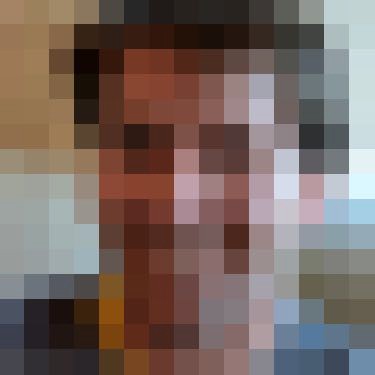 N2
N2
N
1
Execution time
41
First attempt at Parallelism (P Processors)
2/27/2025, Lecture 10
P
Sequential program
Parallelism
N2
N2
1
Execution time
CSC4700, Spring 2025, Introduction to Parallelism
N2/P
P
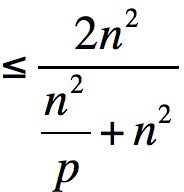 Parallel program
Parallelism
N2
1
42
Execution time
Parallelizing Step 2
2/27/2025, Lecture 10
Overhead of parallel algorithm: combining the partial sums
CSC4700, Spring 2025, Introduction to Parallelism
N2/P
N2/P	P
P
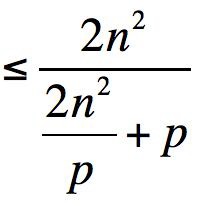 Parallelism
Parallel program
Note: speedup → P when N >> P
1
Execution time
43
Amdahl’s Law
2/27/2025, Lecture 10
A small serial region can limit speedup on a large parallel machine
Summit supercomputer:
27,648 GPUs x (5,376 ALUs/GPU) = 148,635,648 ALUs 
Machine can perform 148 million single precision operations in parallel
What is max speedup if 0.1% of application is serial?
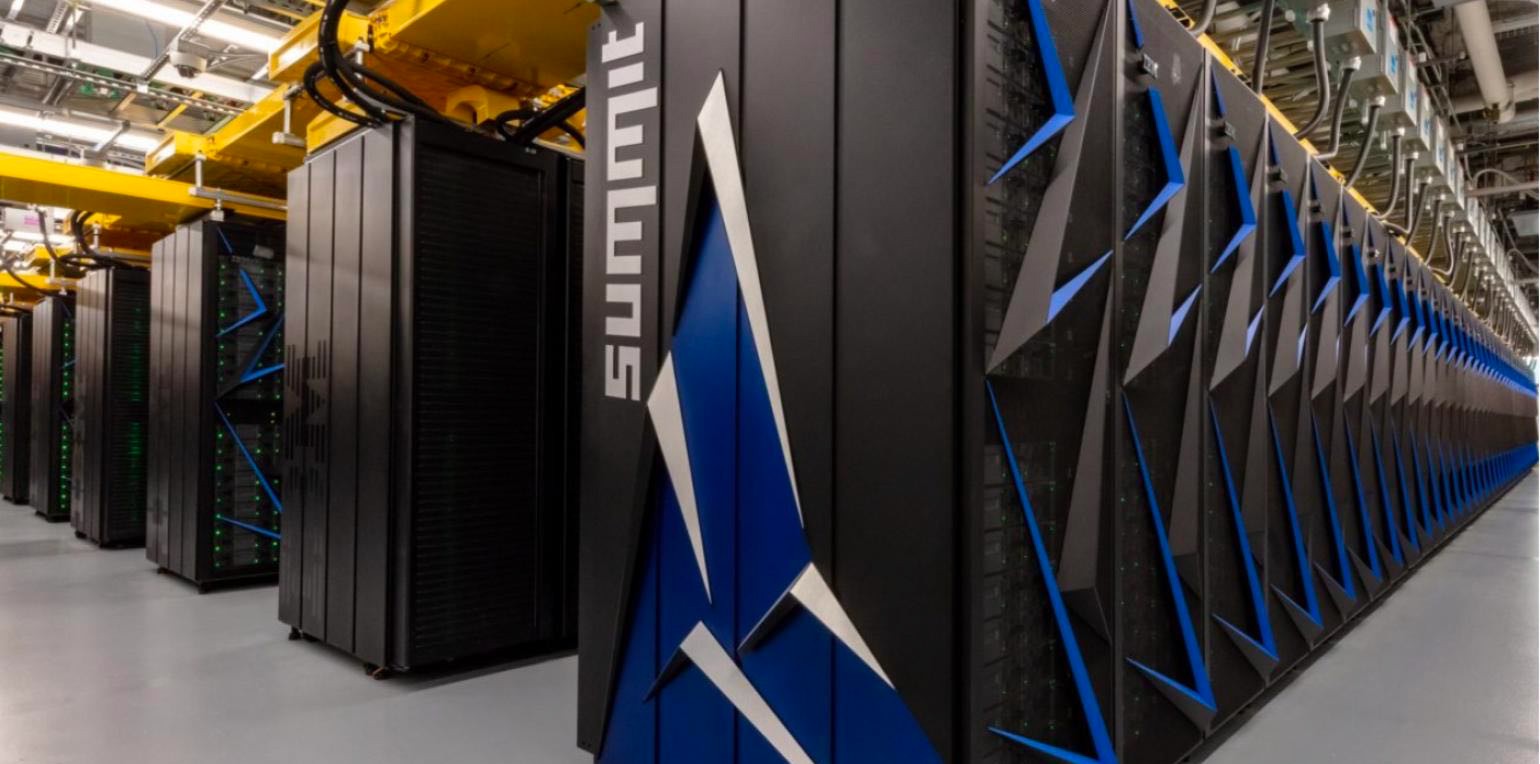 CSC4700, Spring 2025, Introduction to Parallelism
44
Rule 1
2/27/2025, Lecture 10
Parallelize Applications as Much as Humanly Possible
CSC4700, Spring 2025, Introduction to Parallelism
45
The 4 Horsemen of the Apocalypse
2/27/2025, Lecture 10
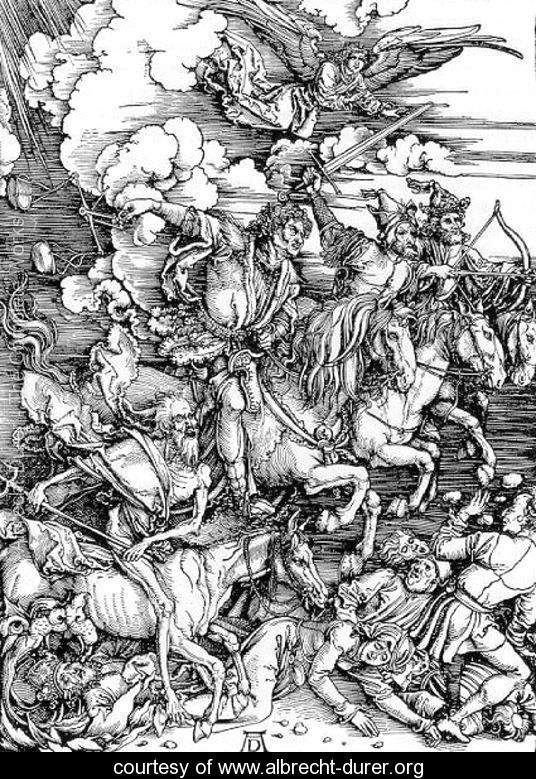 CSC4700, Spring 2025, Introduction to Parallelism
46
Additional Factors that limit Scalability
2/27/2025, Lecture 10
Starvation
Insufficient concurrent work to maintain high utilization of resources
Latencies
Time-distance delay of remote resource access and services
Overheads
Work for management of parallel actions and resources on critical path which are not necessary in sequential variant
Waiting for Contention resolution
Delays due to lack of availability of oversubscribed shared resources
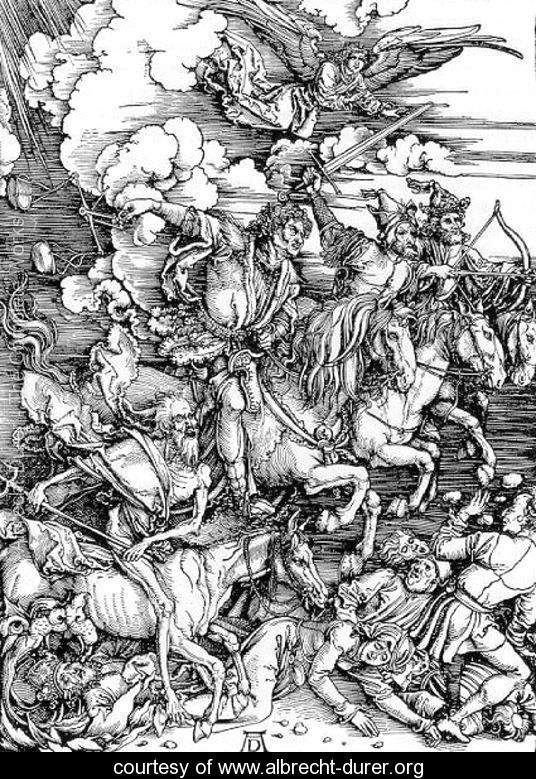 CSC4700, Spring 2025, Introduction to Parallelism
47
Universal Scalability Law
2/27/2025, Lecture 10
λ: Scaling efficiency
δ: Contention
κ: Latencies (‘Crosstalk’)
N: Number of processors
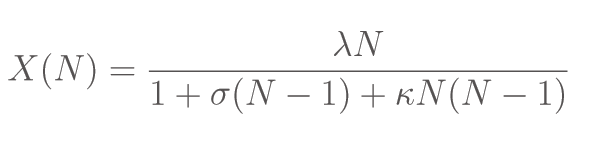 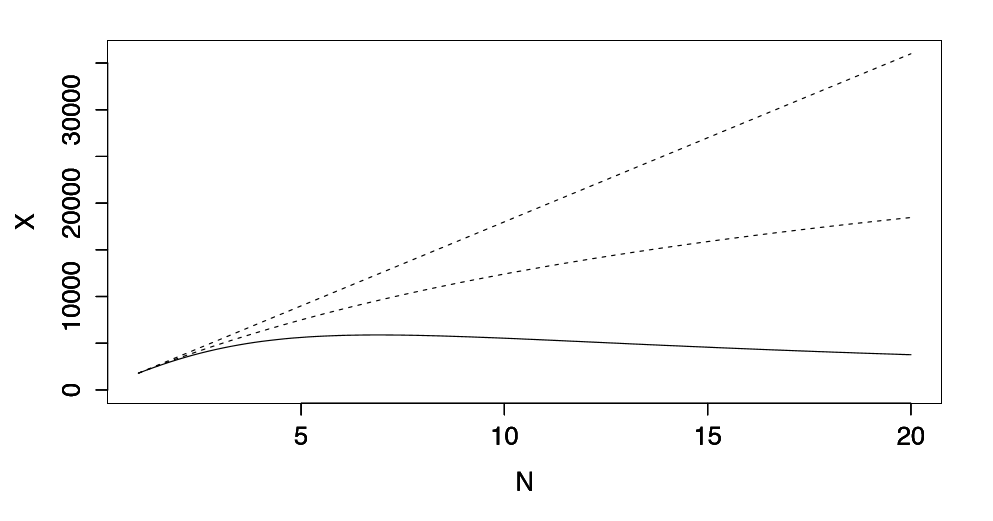 CSC4700, Spring 2025, Introduction to Parallelism
48
Real-world Problems
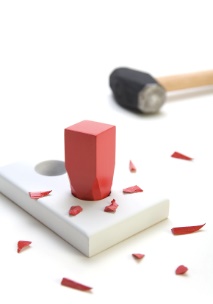 2/27/2025, Lecture 10
Even standard algorithms added to C++17 enforce fork-join semantics
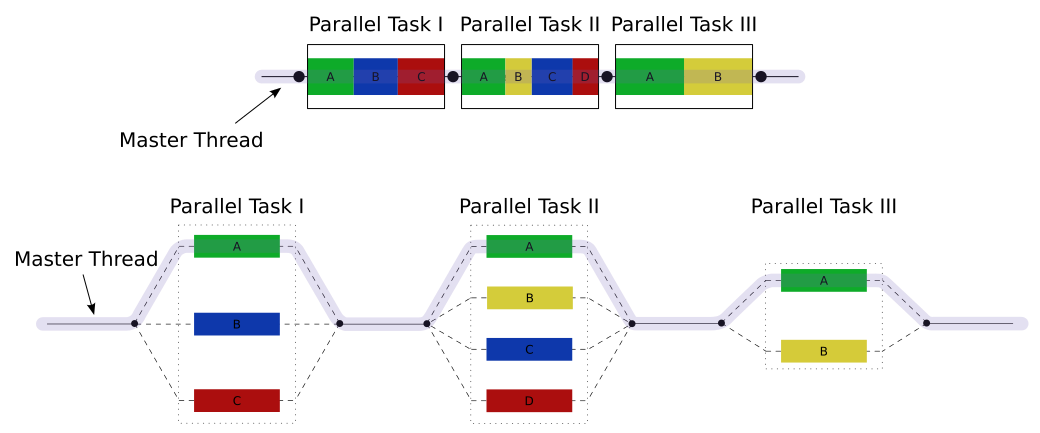 CSC4700, Spring 2025, Introduction to Parallelism
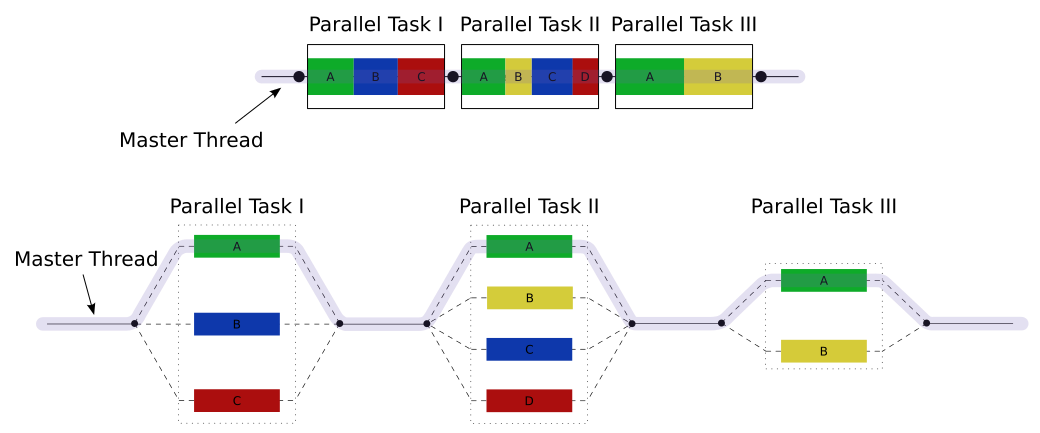 49
Fork/Join Parallelism
2/27/2025, Lecture 10
CSC4700, Spring 2025, Introduction to Parallelism
50
Rule 2
2/27/2025, Lecture 10
Use a Programming Environment that Embraces SLOW
CSC4700, Spring 2025, Introduction to Parallelism
51
Name This Famous Person
2/27/2025, Lecture 10
"Reevaluating Amdahl's Law". Communications of the ACM. 31 (5): 532–3, May 1988
Recipient of the inaugural Gordon Bell Prize in 1998
John Gustafson
Gustafson’s Law
CSC4700, Spring 2025, Introduction to Parallelism
52
Oversimplified Example, again:
2/27/2025, Lecture 10
Serial
Parallel
Process 1
CSC4700, Spring 2025, Introduction to Parallelism
Process 2
Process 3
parallelized
Process 4
Not parallelized
28
Gustafson’s Law (Weak Scaling)
2/27/2025, Lecture 10
CSC4700, Spring 2025, Introduction to Parallelism
54
Parallel Scaling & Efficiency
2/27/2025, Lecture 10
CSC4700, Spring 2025, Introduction to Parallelism
55
Overheads: Thought-Experiment
2/27/2025, Lecture 10
CSC4700, Spring 2025, Introduction to Parallelism
56
Overheads: The Worst of All?
2/27/2025, Lecture 10
Even relatively small amounts of work can benefit from being split into smaller tasks
Possibly huge amount of ‘threads’ 
In the previous thought-experiment we ended up considering up to 10 million threads
Best possible scaling is predicted to be reached when using 10000 threads (for 1 second worth of work)
Several problems
Impossible to work with that many kernel threads (p-threads)
Impossible to reason about this amount of tasks
Requires abstraction mechanism
CSC4700, Spring 2025, Introduction to Parallelism
57
2/27/2025, Lecture 10
CSC4700, Spring 2025, Introduction to Parallelism
58
2/27/2025, Lecture 10
CSC4700, Spring 2025, Introduction to Parallelism
59
Rule 3
2/27/2025, Lecture 10
Allow for your Grainsize to be Variable
CSC4700, Spring 2025, Introduction to Parallelism
60
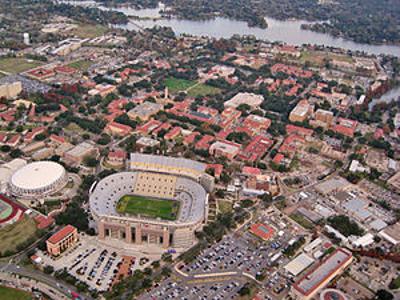 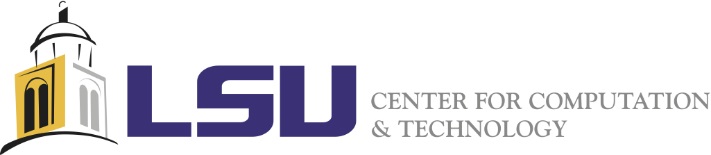 2/27/2025, Lecture 10
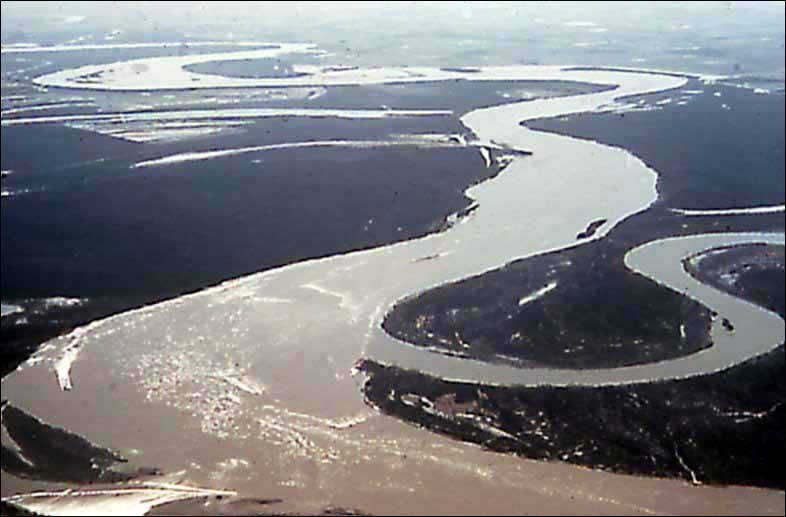 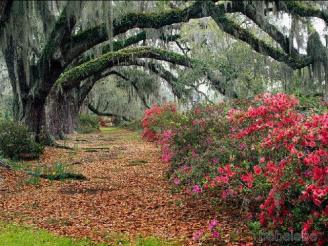 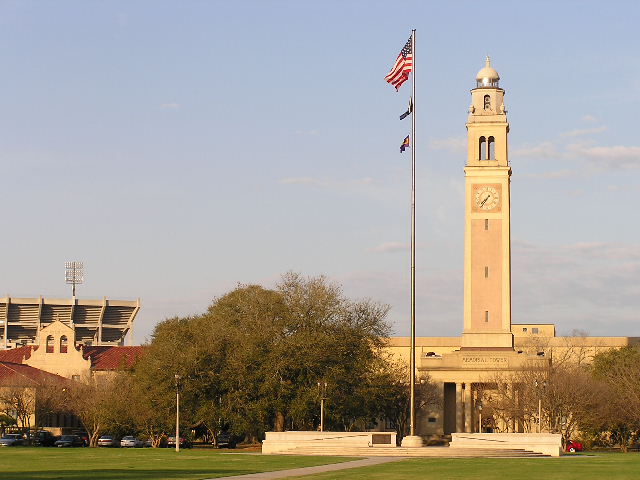 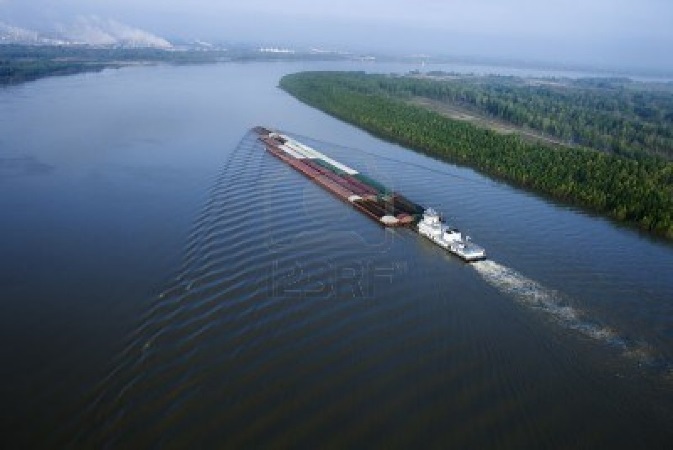 CSC4700, Spring 2025, Introduction to Parallelism
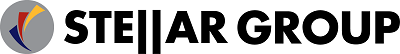 61
Efficiency Metrics
2/27/2025, Lecture 10
CSC4700, Spring 2025, Introduction to Parallelism
62
Complexity Measures
2/27/2025, Lecture 10
CSC4700, Spring 2025, Introduction to Parallelism
63
Famous Complexity Classes
2/27/2025, Lecture 10
CSC4700, Spring 2025, Introduction to Parallelism
64
Complexity Measures
2/27/2025, Lecture 10
Focus on key metric of interest in your algorithm
Don’t count operations that are incidental to your algorithm
They can be important implementation considerations, but may not contribute to understanding your algorithm
Since big-O analysis does not care about differences within a constant factor, you can just use a unit cost as a stand-in for a constant number of operations
CSC4700, Spring 2025, Introduction to Parallelism
65